La Poesía
CalentamientoIndica la figura literaria en los siguientes versos:
Puedo escribir los versos más tristes esta noche.  ________________________, y ________________________________
El viento de la noche gira en el cielo y canta. ________________________
Y el verso cae al alma como al pasto el rocío. ________________________
Eso es todo. A lo lejos alguien canta. A lo lejos.  ________________________
Es tan corto el amor, y es tan largo el olvido. ________________________
y tiritan, azules, los astros, a lo lejos". ________________________
Su voz, su cuerpo claro. Sus ojos infinitos. ________________________
CalentamientoIndica la figura literaria en los siguientes versos:
Puedo escribir los versos más tristes esta noche.  ____estribillo__________, y ____aliteración_______
El viento de la noche gira en el cielo y canta. ____personificación_______
Y el verso cae al alma como al pasto el rocío. ____símil________
Eso es todo. A lo lejos alguien canta. A lo lejos.  ___anáfora_______
Es tan corto el amor, y es tan largo el olvido. __metáfora__________
y tiritan, azules, los astros, a lo lejos". ____hipérbaton_________
Su voz, su cuerpo claro. Sus ojos infinitos. ____hipérbole_______________
Poema 20
C:\Users\jkh13287\OneDrive - Cobb County School District\Spanish IV\poema 20 Neruda\poema 20.docx
[Speaker Notes: https://www.neruda.uchile.cl/obra/obra20poemas5.html]
[Speaker Notes: https://youtu.be/jF79a4K9wGg  Escuchar el poema 20 recitado por Neruda]
Encontrar:
1. temas principales
2. repetición
3. aliteración 
4. metáforas
5. similes
6. personificación
Encontrar:
1. temas principales:  el amor, la tristeza 
2. repetición:  PUEDO escribir los versos más tristes esta noche.
3. aliteración: PUEDO escribir los versos más tristes esta noche. Su voz, su cuerpo claro. Sus ojos infinitos.
4. metáforas: Es tan corto el amor, y es tan largo el olvido.
5. similes: el verso cae al alma como al pasto el rocío
6. personificación: El viento de la noche gira en el cielo y canta; Mi voz buscaba el viento para tocar su oído.
Términos literarios de la poesia
[Speaker Notes: Primero, los estudiantes buscan las definiciones de los términos y un ejemplo de cada uno (tarea).  En grupos de 3-4, ellos presentan 2-3 de los términos y los ejemplos. Mientras ellos presentan los ejemplos, yo paso las siguientes diapositivas.]
La anáforauna figura literaria que consiste en la repetición de una palabra o conjunto de palabra al principio de un verso o una frase.
Lucharemos por lo que fuimos. Lucharemos por lo que seremos.

Temprano levantó la muerte el vuelo
Temprano madrugó la madrugada, 
Temprano estás rodando por el suelo
El asíndetonEl Asíndeton es una figura retórica que consiste en omitir deliberadamente los nexos o conjunciones que unen los elementos de una oración:
Son excelentes trabajadores, obreros, personas e individuos.

Su amor es aire, sombra, ruido, humo, nada.

Por fin, casados, unidos, juntos, arrejuntados y más.
El cuartetoUn cuarteto es una estrofa de cuatro líneas o versos de arte mayor, comúnmente de once sílabas, y con rima consonante entre el primer y cuarto verso y el segundo con el tercero.
Jorge Luis Borges (Soneto del vino)
¿En qué reino, en qué siglo, bajo qué silenciosaconjunción de los astros, en qué secreto díaque el mármol no ha salvado, surgió la valerosay singular idea de inventar la alegría?

Gustavo Adolfo Bécquer
Viajé a las leyendas del maestropara soñar al lado de sus rimas.Deseché las palabras que no estimasensuciando este mundo tan siniestro.
El arte mayor Los versos de más de 8 sílabas se llaman versos de arte mayor.  Son mas usados en la poesía culta.
(Ejemplo de versos de arte mayor con diversas métricas)
Si el arte del verso tú deseas aprender,Sobre el mayor y menor debes saber.El metro de a ocho sílabas es la clave,Menos al menor, más al mayor, la llave.
El verso de arte menor del canto popular es,La voz, la música, el ritmo, la rima,Del pueblo color y expresión legítima,De Amor y dolor y candor se oyen sus cantares.
El arte menor Un verso de arte menor, existe cuando en poesía existen versos que constan o están formados con sílabas que van desde dos sílabas hasta un máximo de ocho sílabas.
Cerca la Tabladala sierra pasadacorre con solturahacia la montaña.

Mirandodel mundoprofundosolaz.
El estribillola figura literaria que hace que las palabras se repitan; en la poesía se puede encontrar al inicio y al final de la estrofa.
El perdido que es perdido,por buscar a quien se pierde,que se pierda, ¿qué se pierde?.
Que se pierda, que os perdáis,niño, cuando vos queréis,pues por ganarme os perdéisy tan cierto me ganáis.
Si el tiempo tan bien gastáisen buscar a quien se pierde,que se pierda, ¿qué se pierde?.
La estrofauna unidad estructural, conformada por un conjunto de versos, dentro de una composición poética
Francisco de Quevedo
“Tú eres la tristeza de mis ojosque lloran en silencio por tu amorme miro en el espejo y veo en mi rostroel tiempo que he sufrido por tu adiós”.
Sor Juana Inés de la Cruz
“Miré los muros de la patria mía,si un tiempo fuertes, ya desmoronados,de la carrera de la edad cansados,por quien caduca ya su valentía”.
El hipérbatonconsiste en cambiar el orden lógico de las palabras que existen en un enunciado con la finalidad de hacerla mas estilizada o elegante.
Entre mis brazos, tenerte me gustaría. (Tenerte entre mis brazos me gustaría).
Sin palabras me dejas. (Me dejas sin palabras)
Si mal no recuerdo. (Si no recuerdo mal)
Difícil tratar este tema contigo es. (Es difícil tratar este tema contigo).
La odaUna composición poética y que corresponde al género lírico, se pueden definir como un tipo de canto a través del cual el poeta busca transmitir una idea o mensaje que invite a la reflexión.
Oda a Cristin
Tus ojos me miran sin receloel maquillaje arruina tu belleza para mítu carisma  opaca la belleza de las otrasiluminas el camino de un destino gris
Como hombre caigo ante la sirenatu presencia me rescata al mundo realviajar lejos solo por verte es mejorque vivir en el paraíso terrenal.
La métricala cantidad de sílabas fonéticas que tiene cada verso.
To / das / las / ro / sas / son / la / mis / ma / ro / sa — 11
La onomatopeyael uso de una palabra, o en ocasiones un grupo de palabras, cuya pronunciación imita el sonido de aquello que describe.
“el chasquido del látigo“
el “borboteo de un líquido caliente“
“chisporrotear de la leña ardiendo“

"En el silencio sólo se escuchaba un susurro de abejas que sonaba" 

"El niño pisaba el charco y chas, chas... el agua salpicaba sus pies".
La polimetríacuando los versos no tienen la misma medida...
¿Qué madrigal a ti, compendio de hermosuras, luz de la vida, si mis pequeños poemas y mis grandes locuras han sido siempre para ti?... Cada verso debería tener 11 sílabas y sin embargo no es así.
El romanceSerie indefinida de versos octosílabos, de rima asonante con los pares y libre con los impares.
La Casada Infiel 
Pasadas las zarzamoras, los juncos y los espinos, bajo su mata de pelo hice un hoyo sobre el limo. Yo me quité la corbata. Ella se quitó el vestido. Yo, el cinturón con revólver. Ella, sus cuatro corpiños. Ni nardos ni caracolas tienen el cutis tan fino. (Federico García Lorca, Romancero gitano, 1924-1927)
La diéresis aquellos versos en los que se separa el diptongo por medio de una diéresis, haciendo que las vocales suenen en forma separada.
Garcilaso de la Vega
No sólo en plata o vïola troncada

Góngora
Cuanto más día de jü-icio se halle

Góngora
La del que hu-ye_el mun-da-nal rü-i-do
Actividades para la poesia
MAD LIB: Sustituye un espacio en blanco por algunos verbos, sustantivos y adjetivos en el poema.  Escribe el poema de nuevo con un espacio en lugar de las palabras quitadas. 
ACRÓSTICO: Piensa en una palabra como tema del poema. (ejemplo: TRISTEZA) Escríbela vertical en tu papel, y usa cada letra como la primera letra de una palabra nueva, también conectada al tema.
JEROGLÍFICO: Escribe el poema usando un símbolo o dibujo por cada sustantivo, verbo o adjetivo que puedas.  O Escribe el poema en forma de un imagen, siguiendo el tema del amor (ejemplo: corazón roto, noche estrellada)
DIÁLOGO: Escribe un dialogo entre Neruda y su amor.
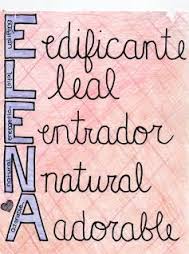 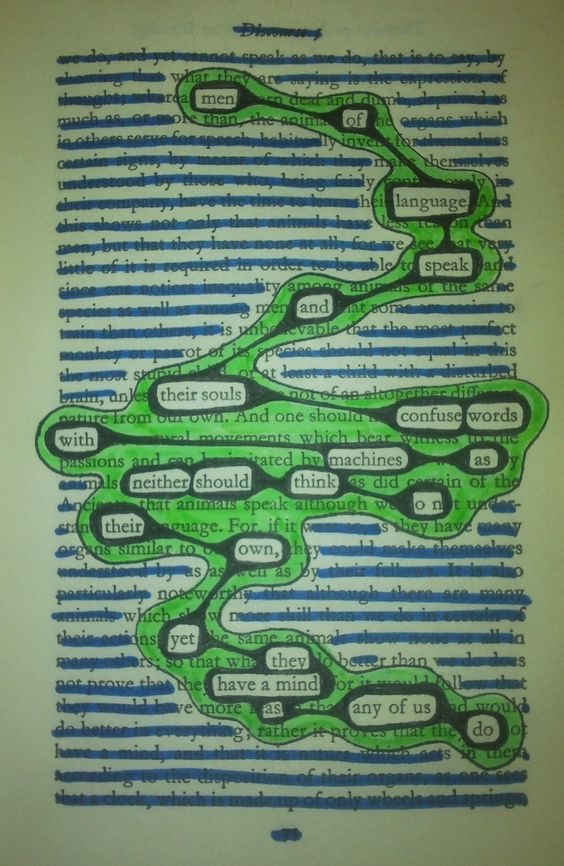 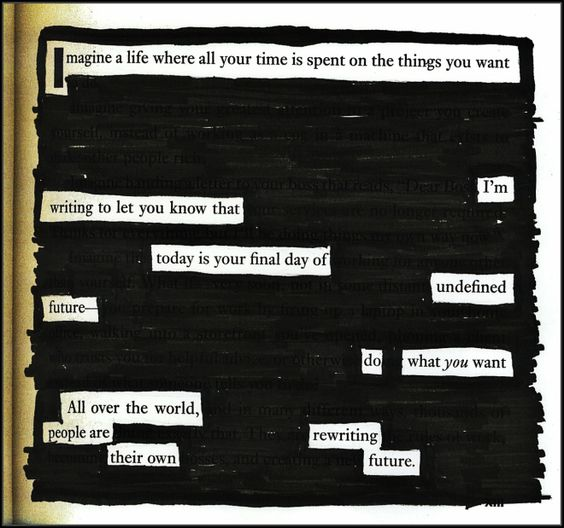 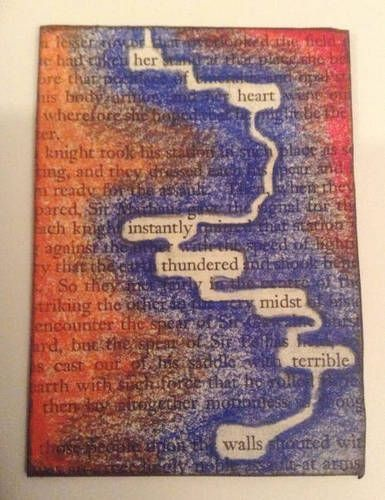 Querido Verano
Van a escribir una carta al verano, recordando aquellos momentos o situaciones especiales de manera que, cuando la lean en voz alta, puedan contar al resto cómo han sido sus vacaciones. La tienen que dirigir al verano como si fuera una persona.
Se require: 
Un saludo informal
Un cuerpo de 2 párrafos como mínimo
Registro informal (tú)
Una despedida
[Speaker Notes: Se puede usar esta actividad como interpersonal writing assessment using the student friendly AP Interpersonal Writing Rubric]
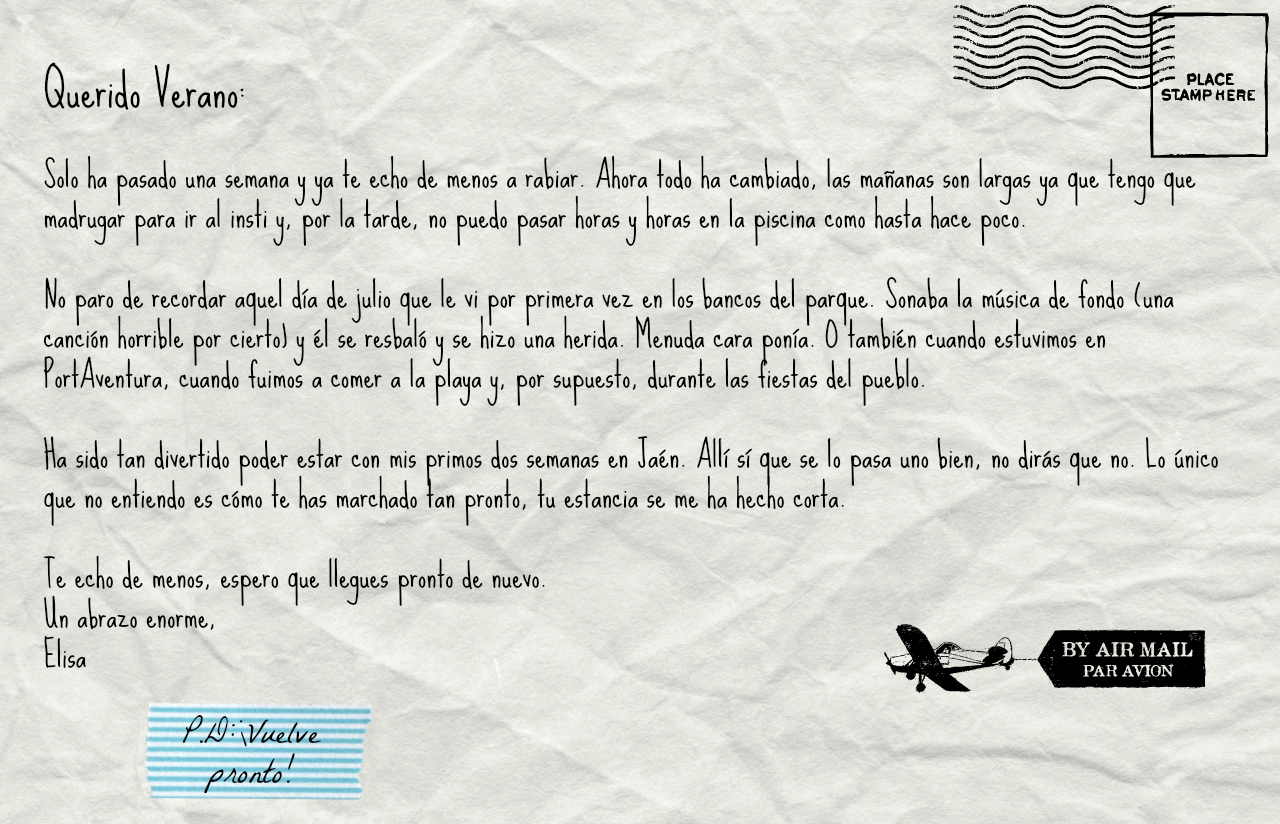